SbĚR projektových záměrů
Příkladový dotazník
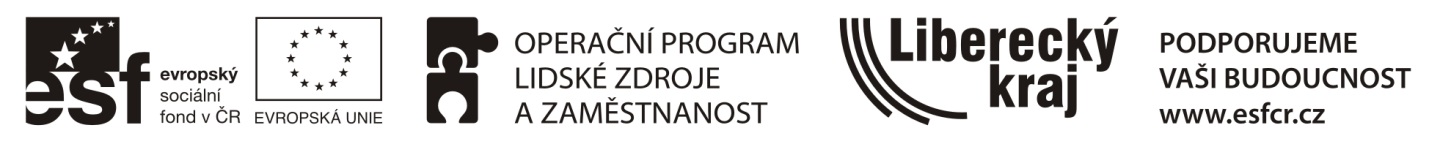 Společný akční plán (SAP) - sběr projektových záměrů – sociální oblast
Společný akční plán (SAP) - sběr projektových záměrů – sociální oblast
Společný akční plán (SAP) - sběr projektových záměrů – sociální oblast
Společný akční plán (SAP) - sběr projektových záměrů – sociální oblast
Společný akční plán (SAP) - sběr projektových záměrů – sociální oblast
Společný akční plán (SAP) - sběr projektových záměrů – sociální oblast
Společný akční plán (SAP) - sběr projektových záměrů – sociální oblast
Společný akční plán (SAP) - sběr projektových záměrů – sociální oblast
Společný akční plán (SAP) - sběr projektových záměrů – sociální oblast
Společný akční plán (SAP) - sběr projektových záměrů – sociální oblast
Společný akční plán (SAP) - sběr projektových záměrů – sociální oblast